Meet the Staff Evening
Tuesday 30th August
Where are we now?
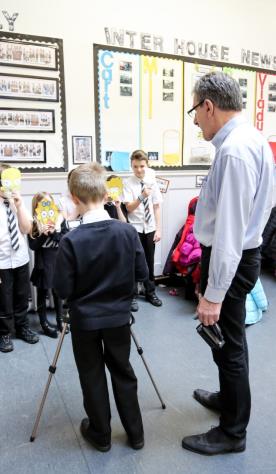 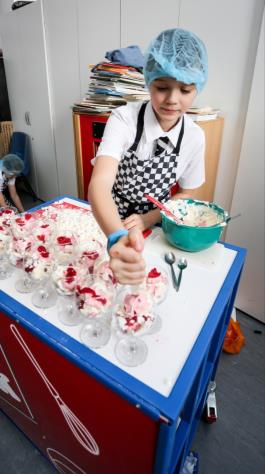 Ethos
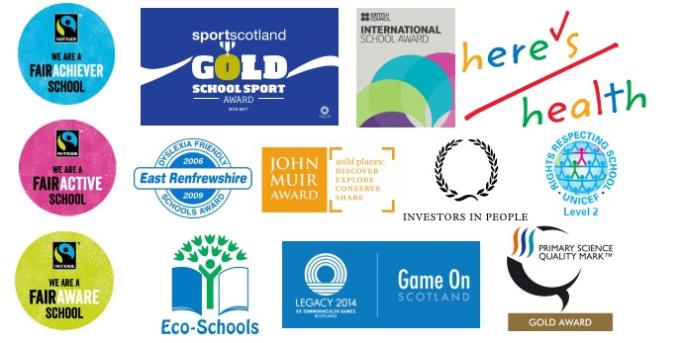 “Busby Primary School has a very inclusive and supportive ethos” 
RRS Level 2 Assessor, June 2016
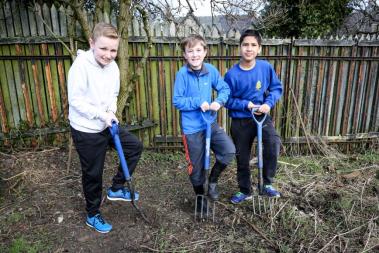 “I think the Skills academy programme is engaging and covers a range of crucial skills. We recognise the on-going commitment to planning and resourcing these wonderful experiences.” – P7 parent
Creative Arts 2015/16 – School Performances
Nursery Nativity
P1 ‘Marveloso Minibeast Maloo’
P2-P4 ‘Jack and the Busby Beanstalks’
P5-P7 ‘Busby Roars’
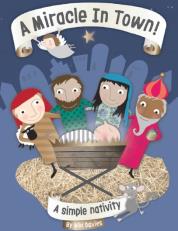 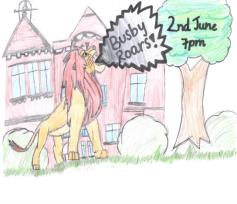 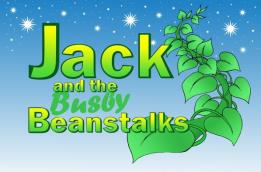 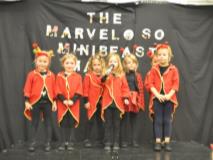 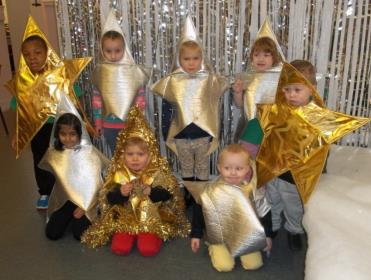 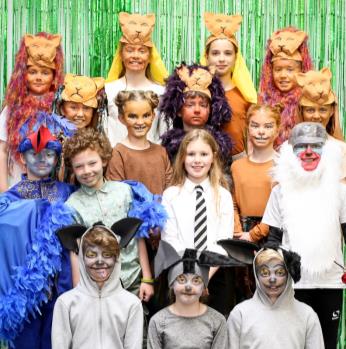 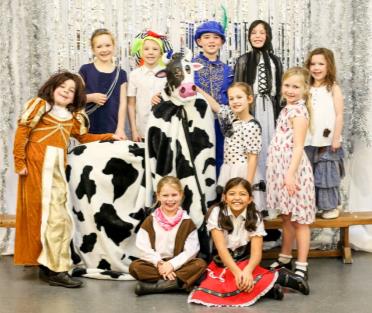 “ It was wonderful to see the enthusiasm sparked in every single child in the upper school.  It was totally inclusive and completely wonderful” - P6 Parent
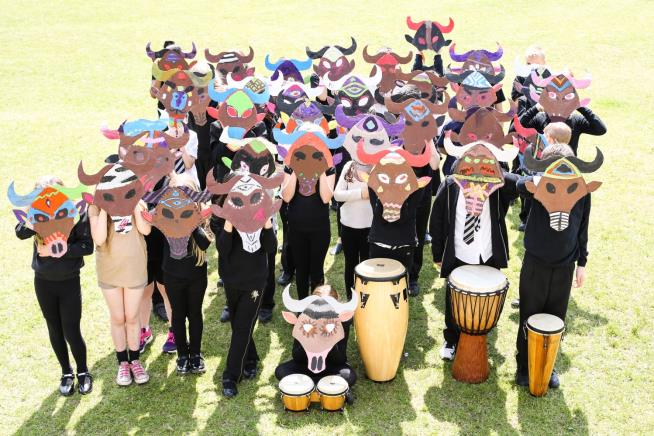 Parent Partners
After school clubs
STEM Week
Learning Workshops
Focus Groups
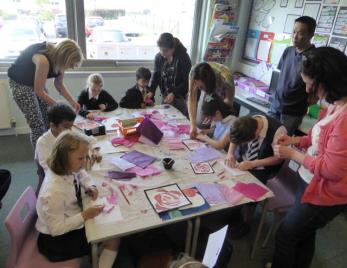 “Class workshops have it all.  We see how our kids learn, get to talk and ask HT questions and even get coffee and biscuits.  Result!  Thanks.”
STEM Week 15/16
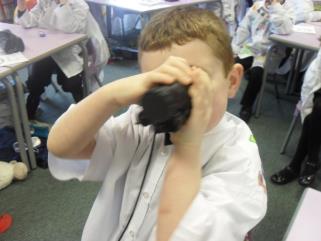 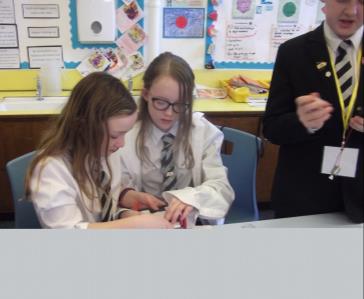 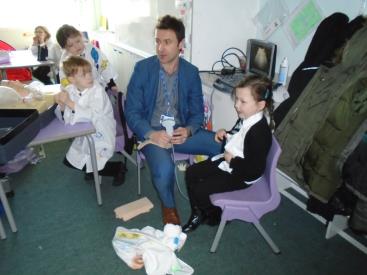 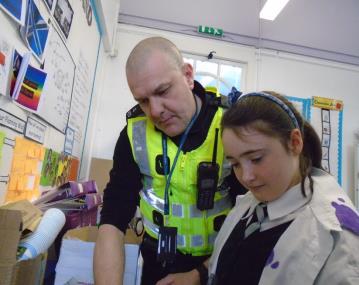 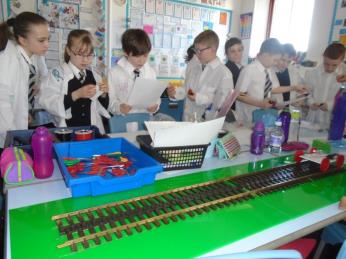 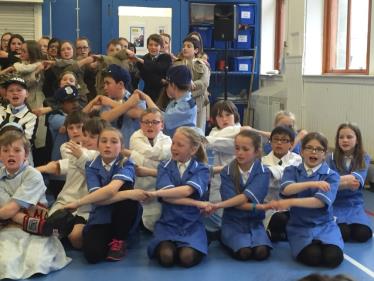 STEM Week 15/16
“The enthusiasm and commitment of all the pupils in Busby PS was evident throughout STEM Week and all members of the school community worked together effectively to make the week a success and solve the crime.” David Cunningham Campus Cop

“It’s great to see an inspired, practical approach to learning about Science.” Parent
Achievements 2015-16
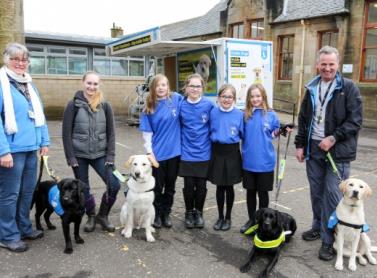 Guide Dog Takeover Day
Cluster Maths Champions
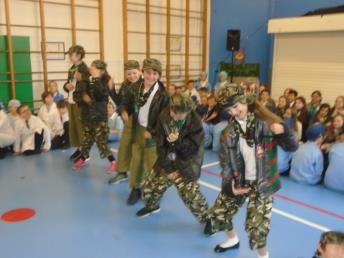 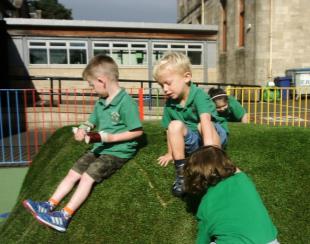 Nursery Playground Opening
FEVER!
What are we doing next?
Focus for session 2016/2017:

Leadership for all.
Whole school achievement
Continued  Curriculum  Improvement.
Outdoor Learning
Increased Parental Engagement
Pupil Leadership2016/2017
Sports Committee
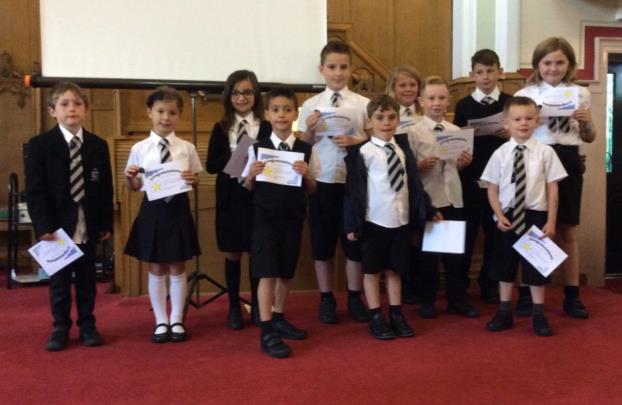 Nursery Play Leaders
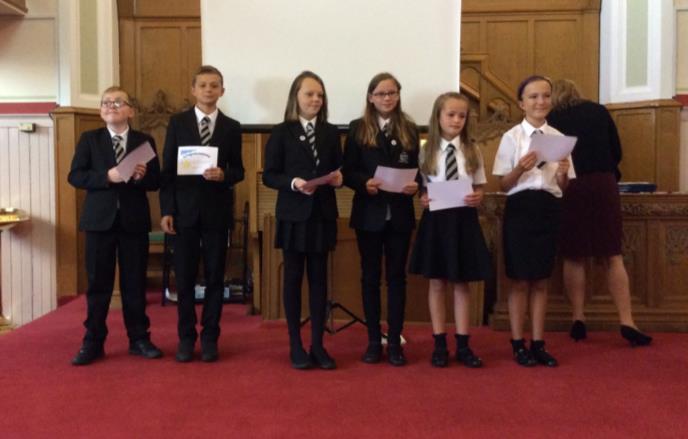 Golden Time Team
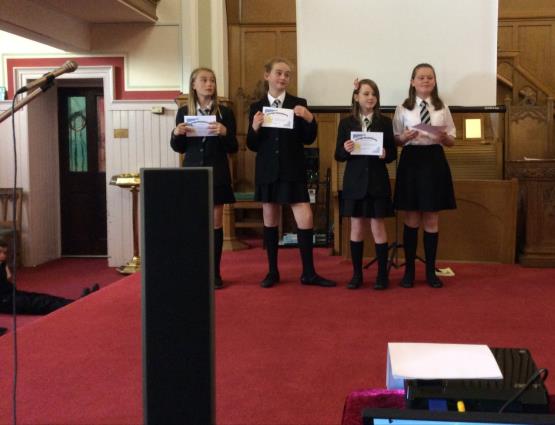 Eco Committee
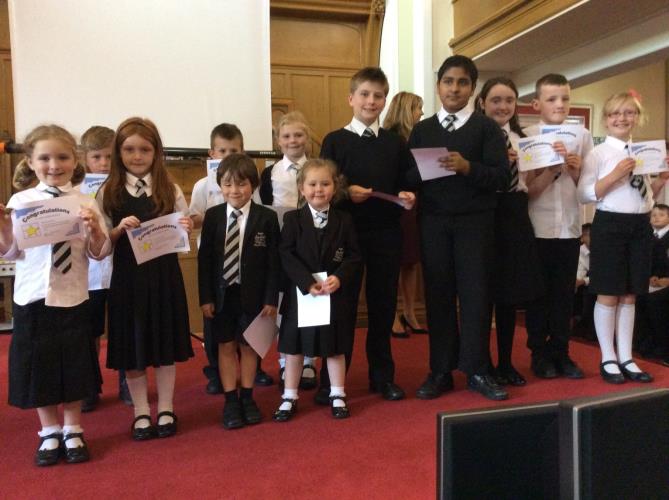 Hydro Heroes
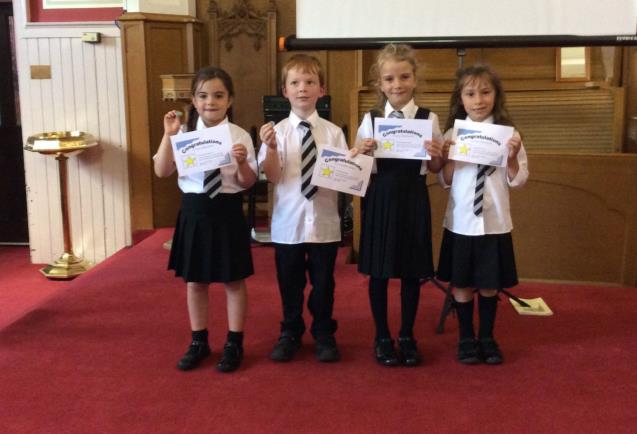 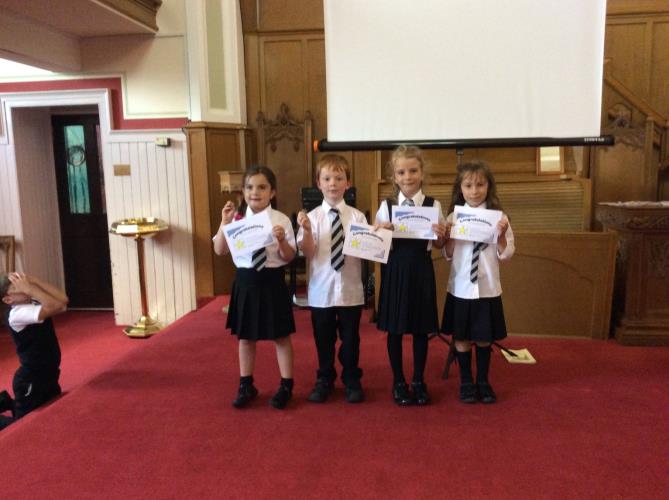 Composters
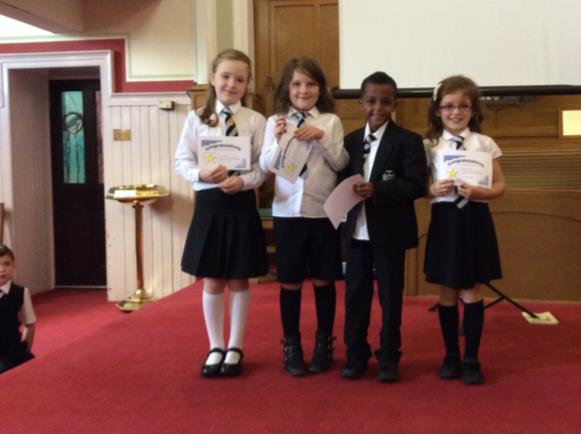 Junior Jannies
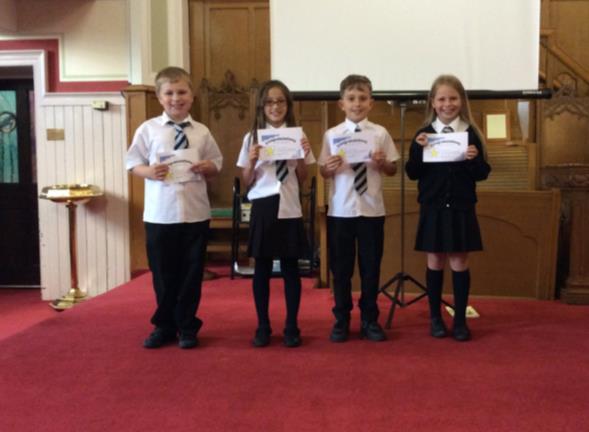 Energy Monitors
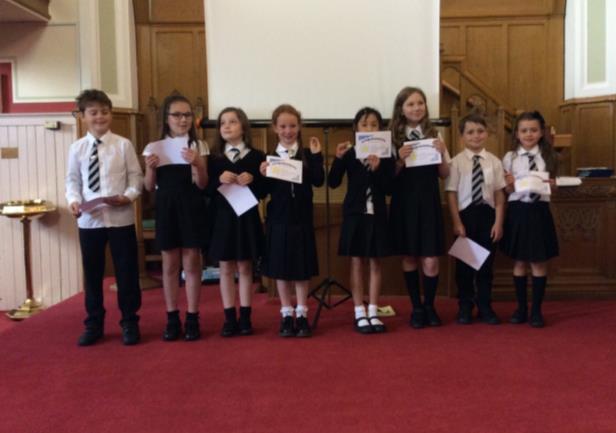 Waste Watchers
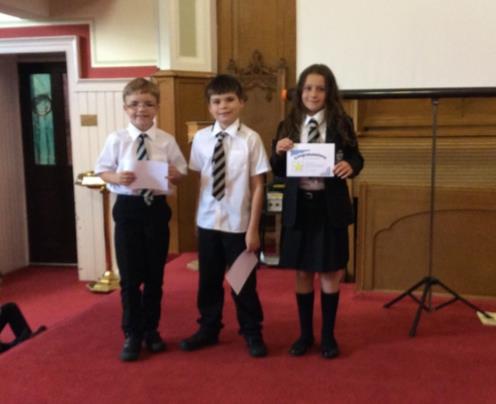 RRS Ambassadors
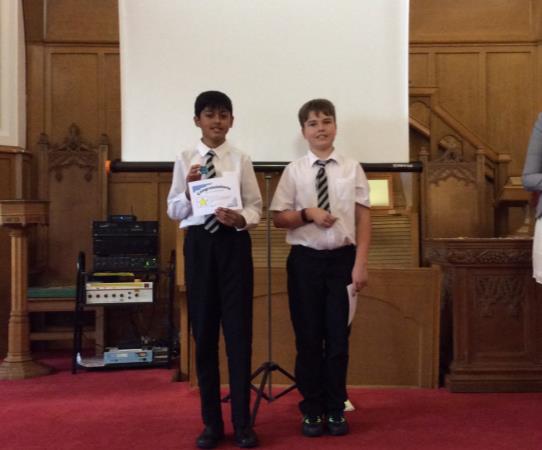 Fairtrade Committee
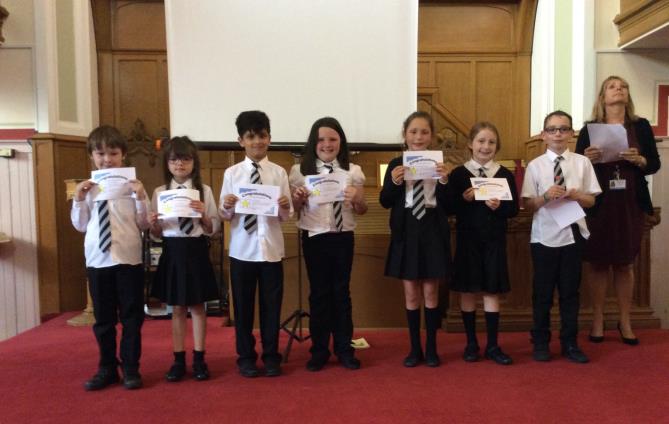 Junior Road Safety Officers
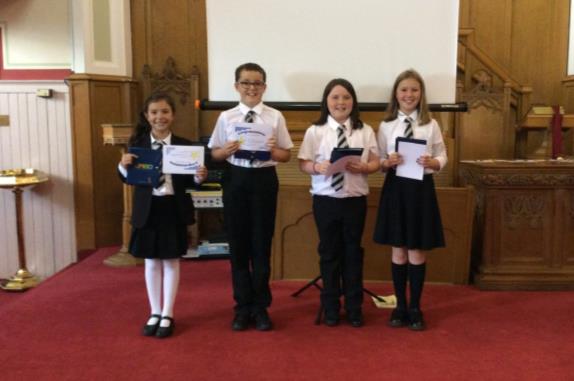 Peer Mediators
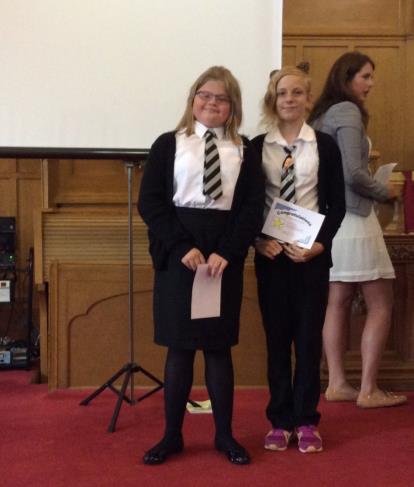 House Captains
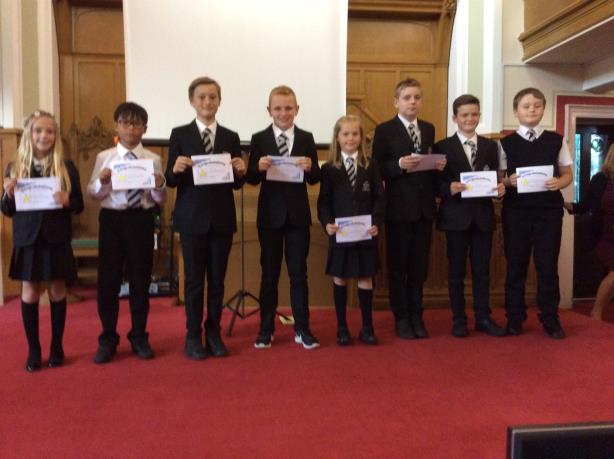 Pupil Council
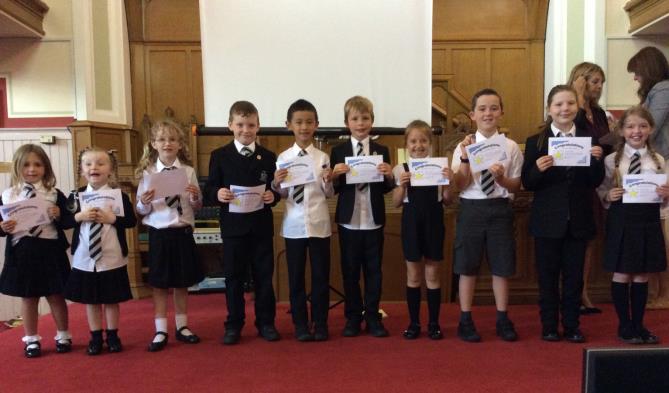 STEM Leaders
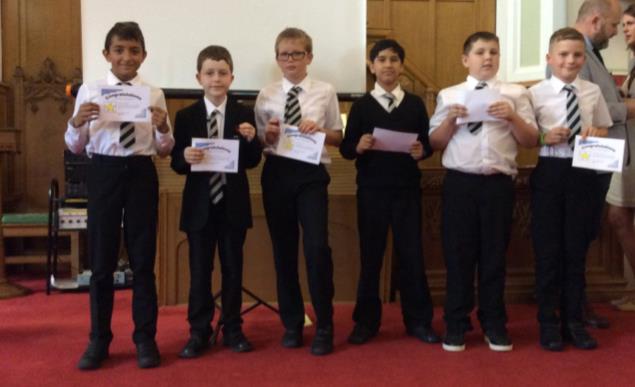 Pupil Management Team
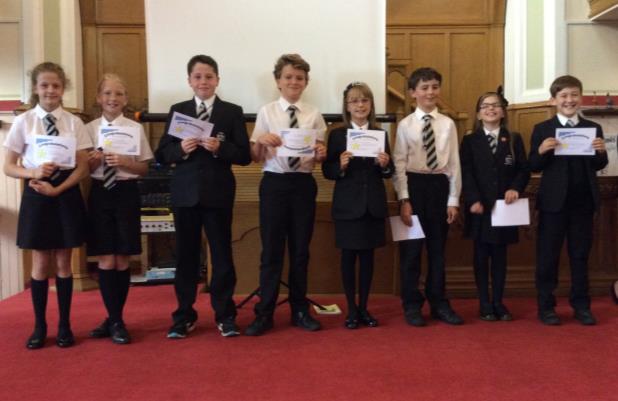 Whole school achievements
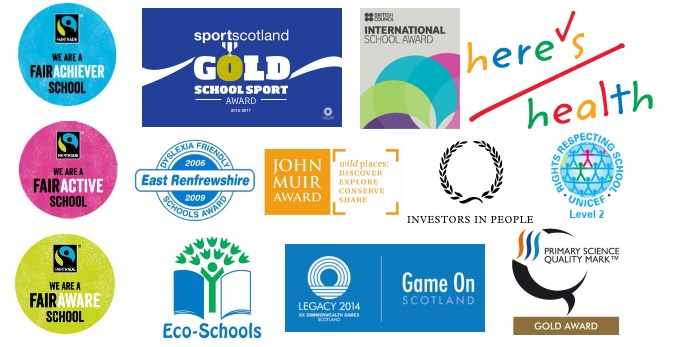 Awards we are working toward this session:
Family Friendly Silver Award – School
Family Friendly Gold Award – Nursery
John Muir Award – All P7 pupils
Dynamic Youth Award – All P6 pupils
Renewal of Eco, RRSA and PSQM
Outdoor Learning
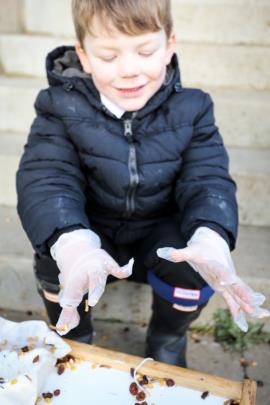 Enhancing pupil Learning Experiences
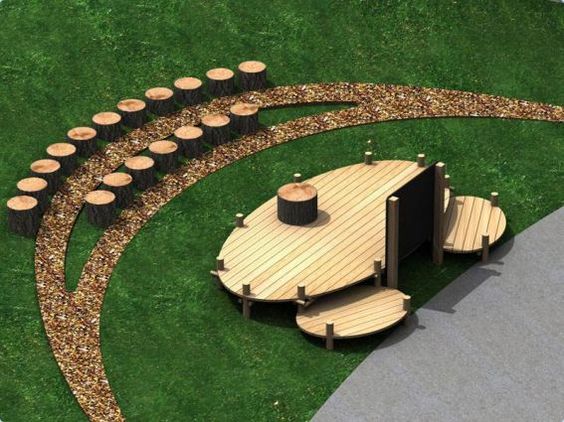 Outdoor Kitchen
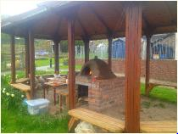 Tracking Your Child’s Progress
Formative Assessment
Summative Assessment
Teacher Judgements
Standardised Tests
Attendance
Reports
What we are doing for your children
Trauchles
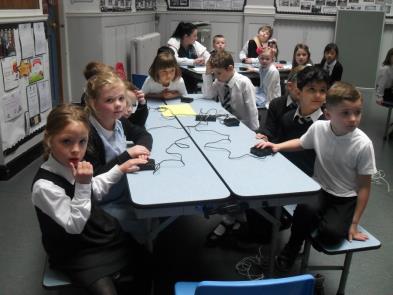 Residential Trips
Educational Visits
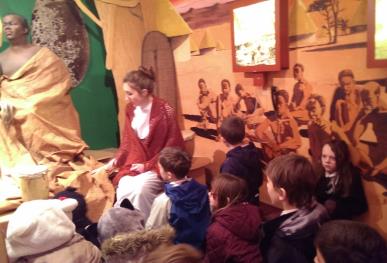 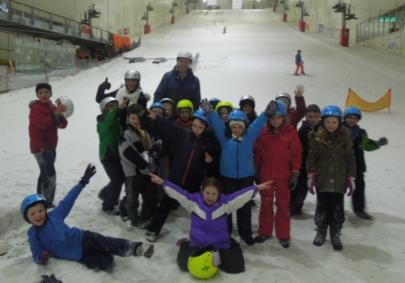 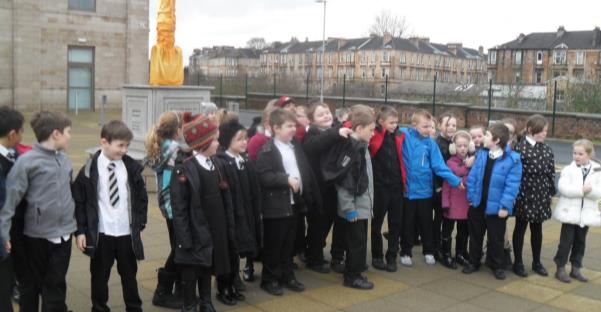 Skills Academy
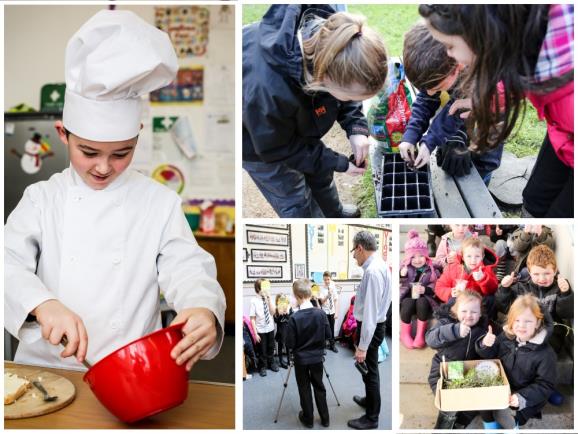 Fun Days
Parental Engagement
Skills Academy
After School Clubs
Golden Time
Achievement Awards Working Party